VOYAGE à Paris
6ème SEGPA
13 MAI 2013
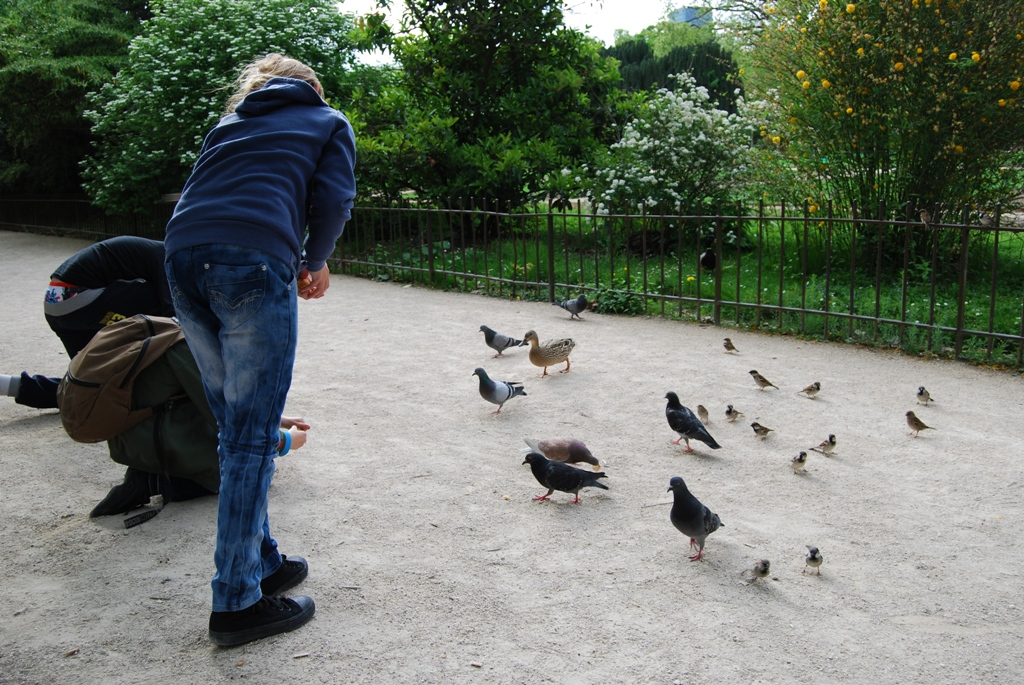 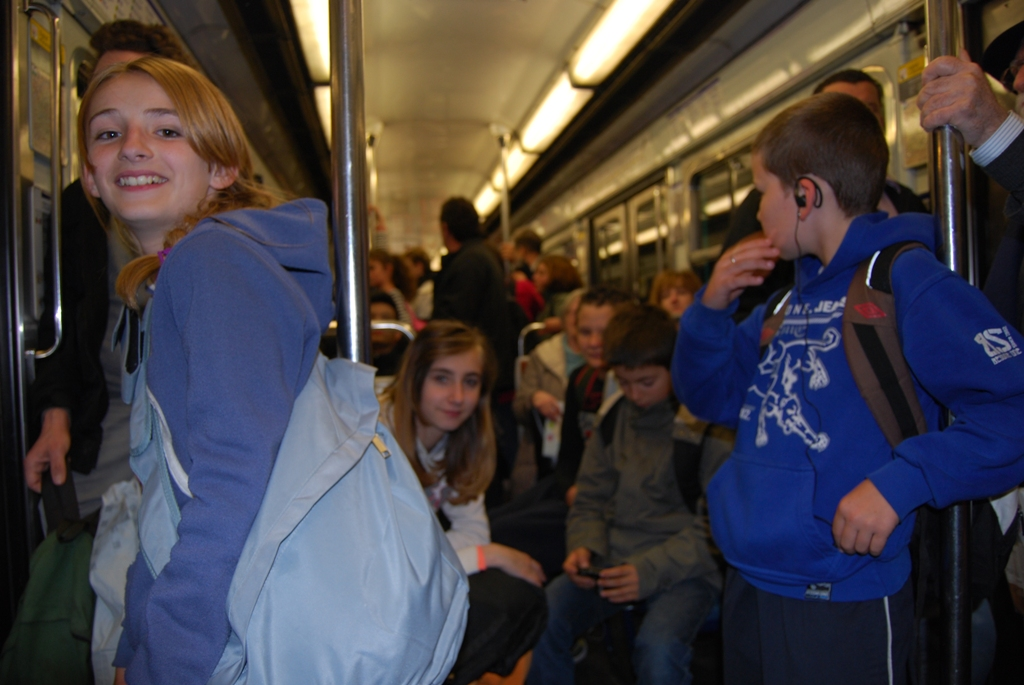 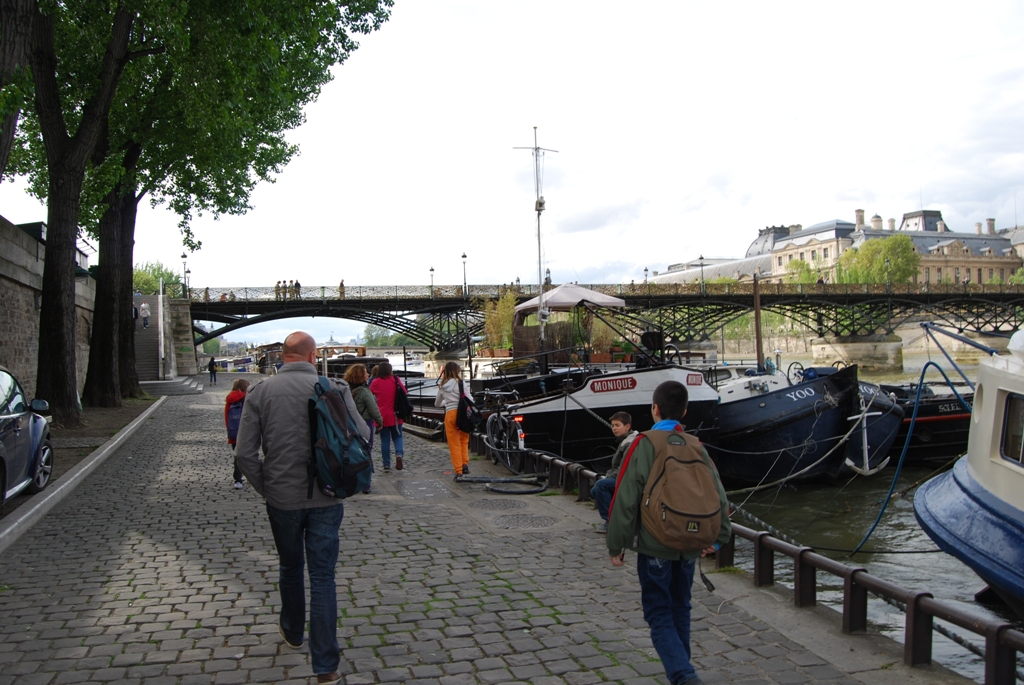 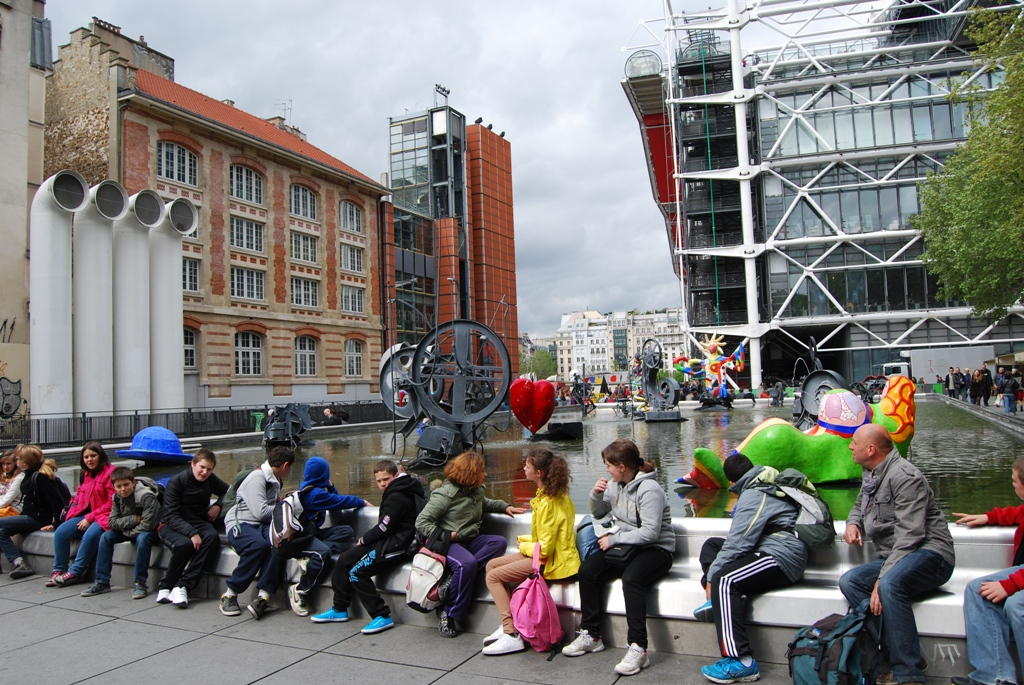 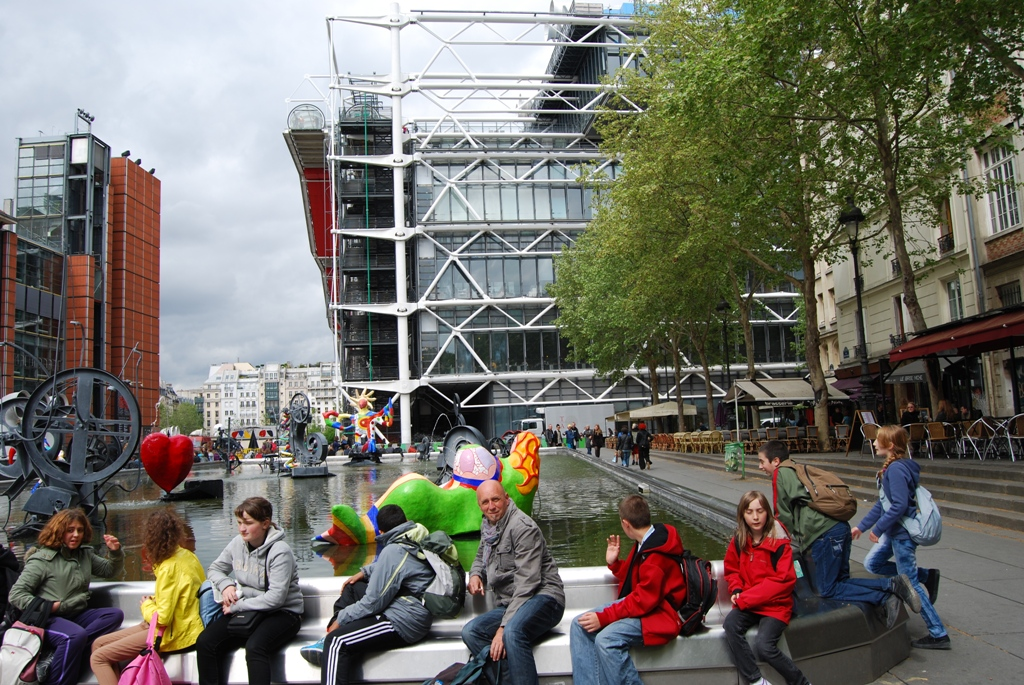 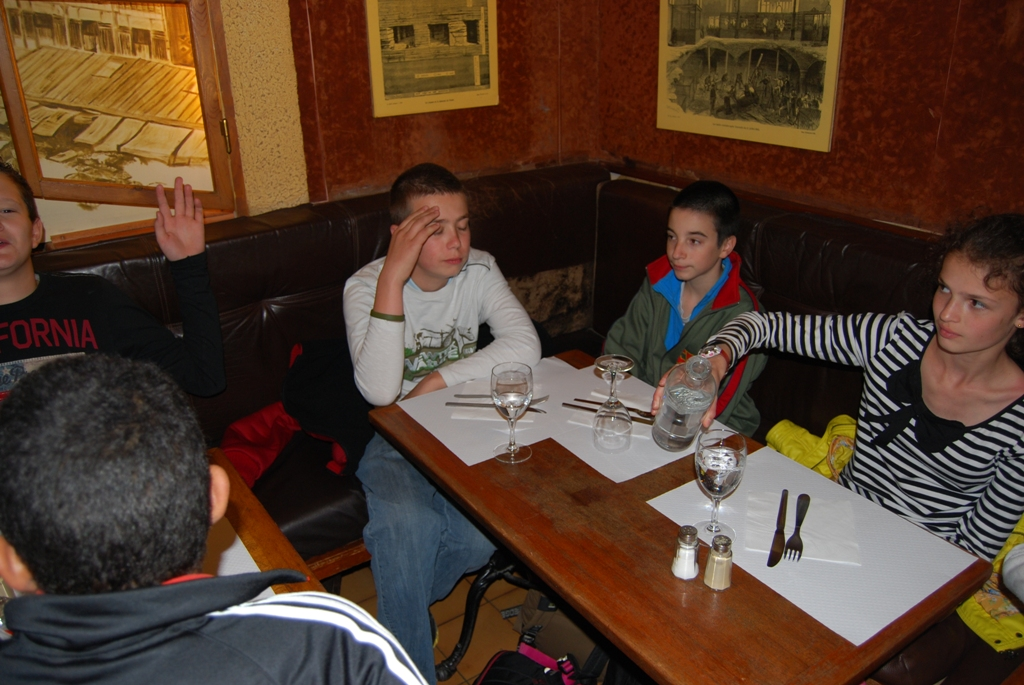 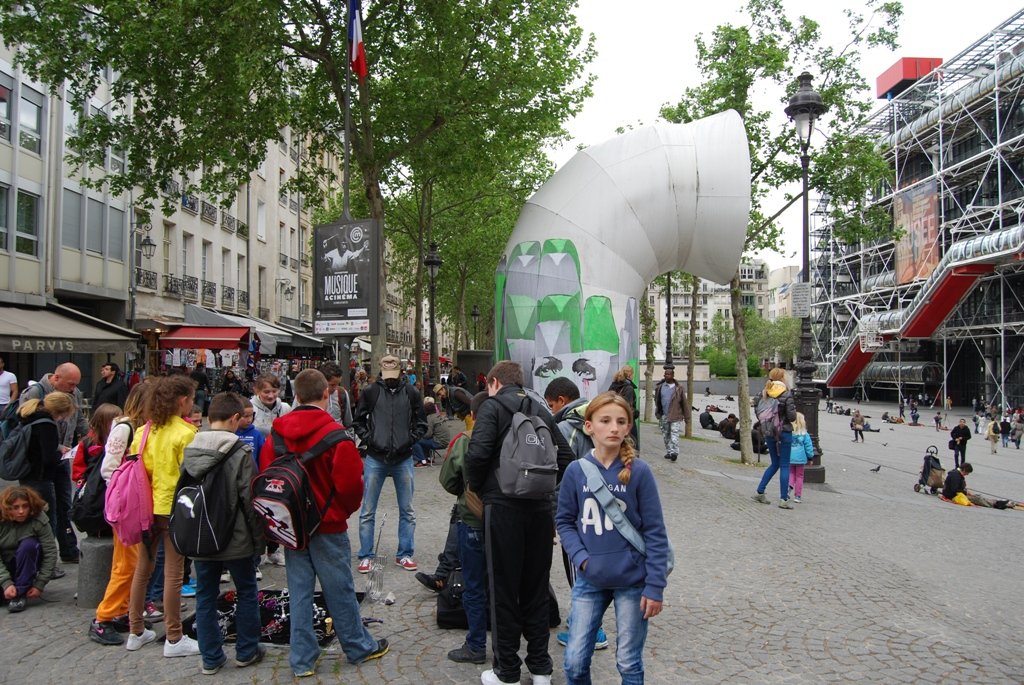 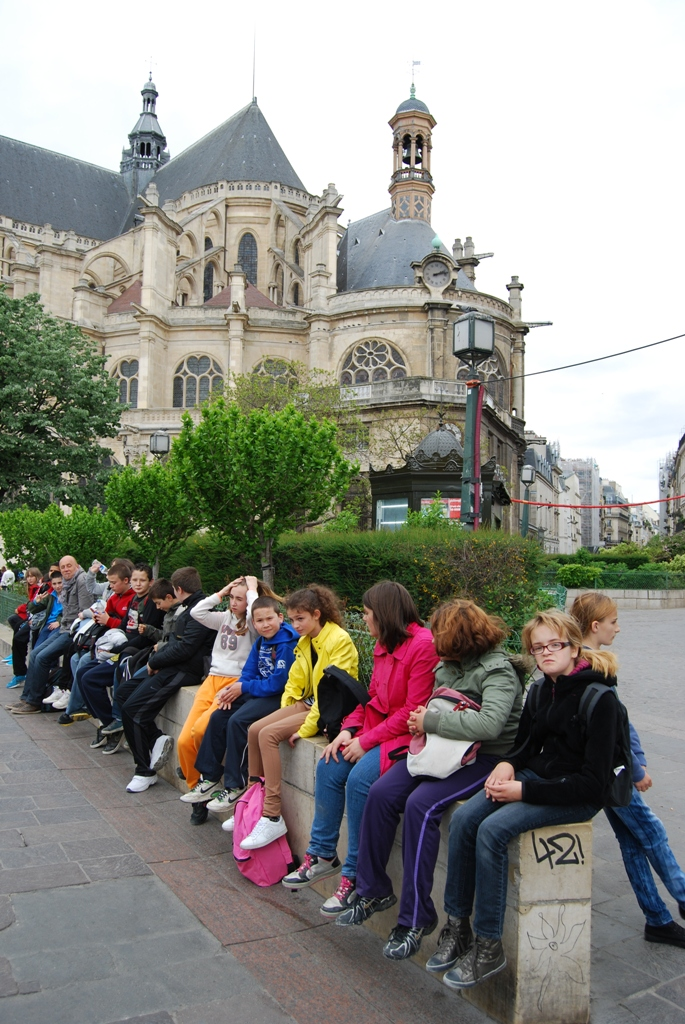 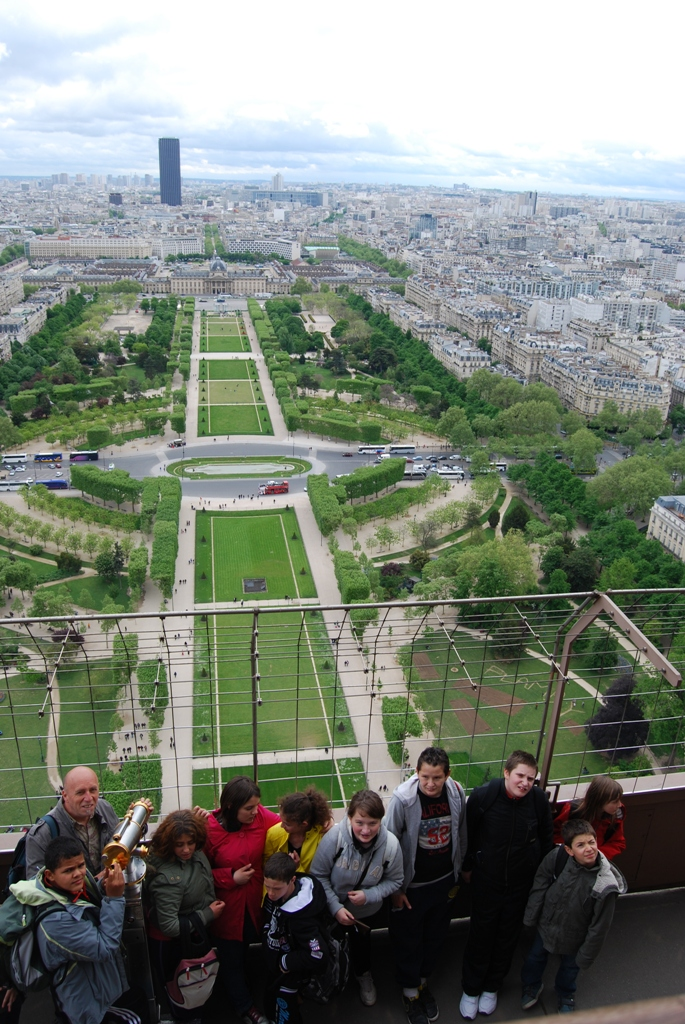 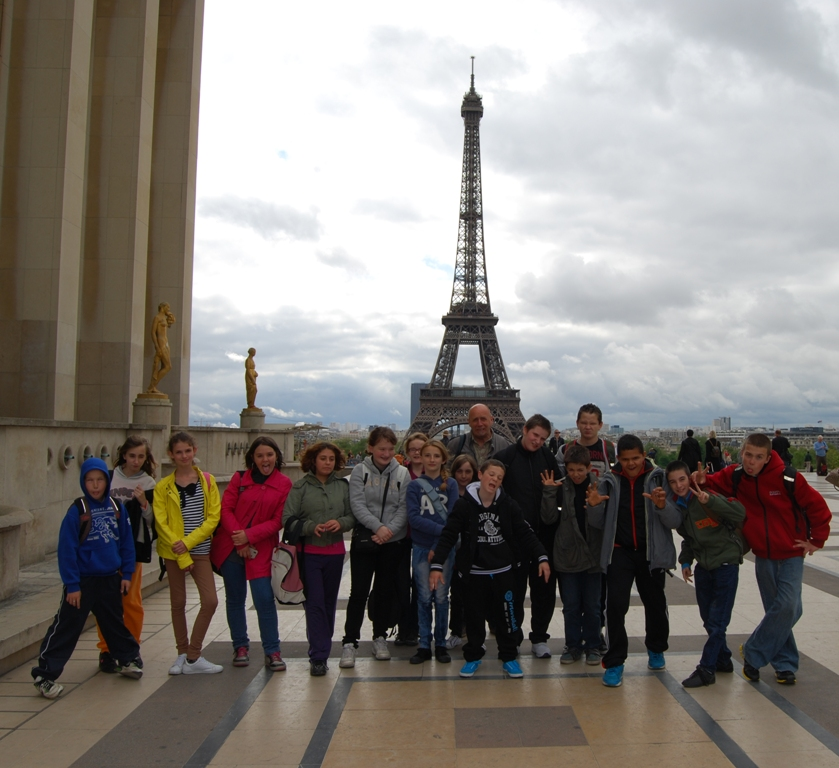 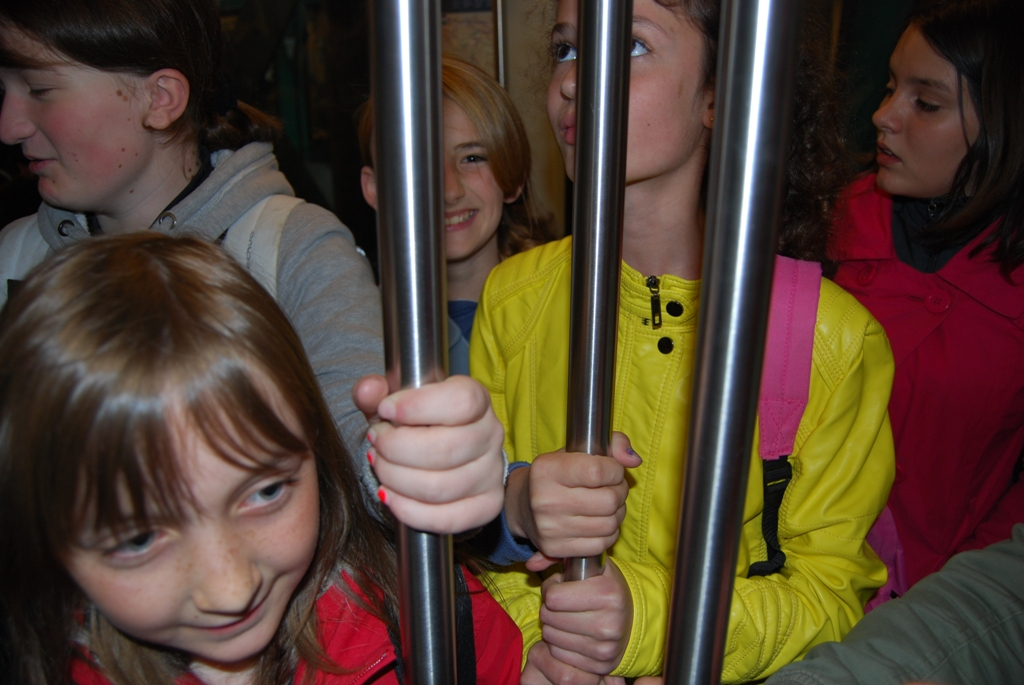